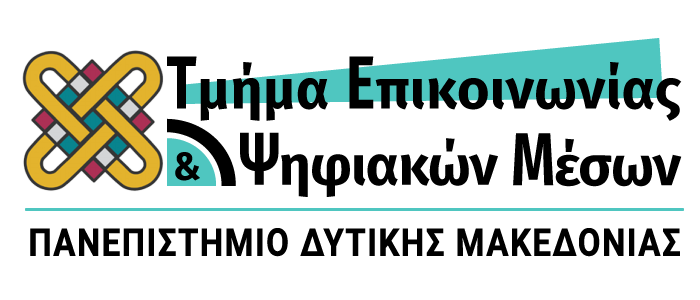 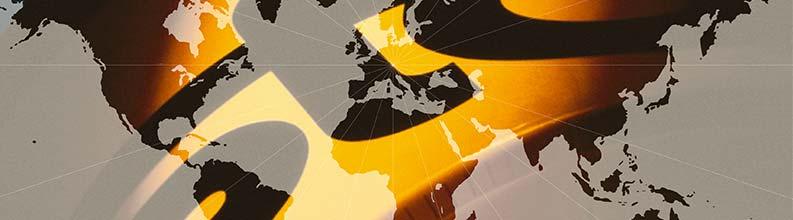 Δρ. Αναστάσιος Αθ. Σταυρόπουλος
anastavropoulos@gmail.com 
(+30) 6944 425 800
Facebook: https://www.facebook.com/anastasios.stavropoulos.35 
Academia :https://anastasiosastavropoulos.academia.edu/
ΕΙΔΙΚΑ ΘΕΜΑΤΑ ΔΙΑΦΗΜΙΣΗΣ
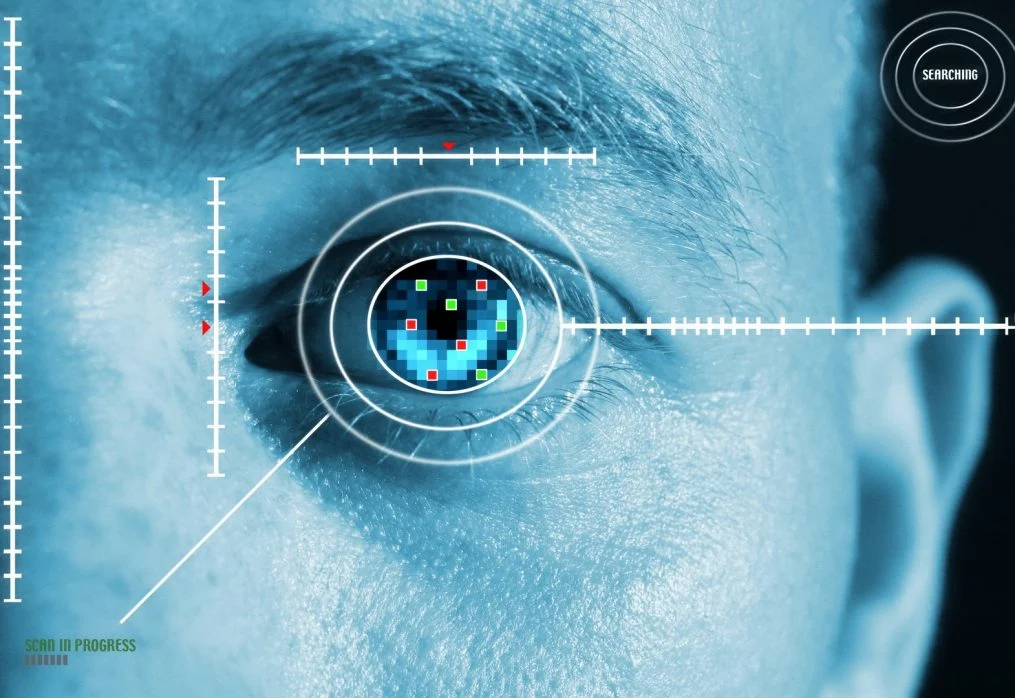 Χαρακτηριστικό παράδειγμα:
η αντιπαράθεση μέσω των social media για το τείχος στον Έβρο, που αναπαράχθηκε και από τον ηλεκτρονικό τύπο.
Διαφήμιση πειθούς: 
ως στόχο:
 να πείσει το κοινό για το προϊόν 
ή την υπηρεσία 
ή το μήνυμα, 
στην περίπτωση του πολιτικού διαφημιστικού μηνύματος,
για τα πλεονεκτήματα του προϊόντος 
με άλλα παρόμοια ή ομοειδή προϊόντα.
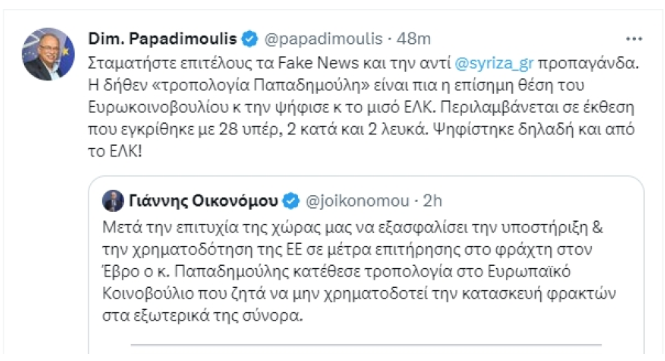 Πηγή: https://www.protothema.gr/politics/article/1355203/tropologia-papadimouli-stin-eurovouli-gia-bloko-stin-hrimatodotisi-tou-frahti-ston-evro/
Spot 1- Old spice 1972
Διαφήμιση υπενθύμισης: 
έχει ως στόχο: 
να υπενθυμίσει στο κοινό 
την συνέχιση ύπαρξης και
κυκλοφορίας ενός προϊόντος και φυσικά 
της αξίας του, 
η οποία οδηγεί αναπόφευκτα λόγω των πλεονεκτημάτων του στην ανάγκη το κοινό να συνεχίσει να το χρησιμοποιεί.
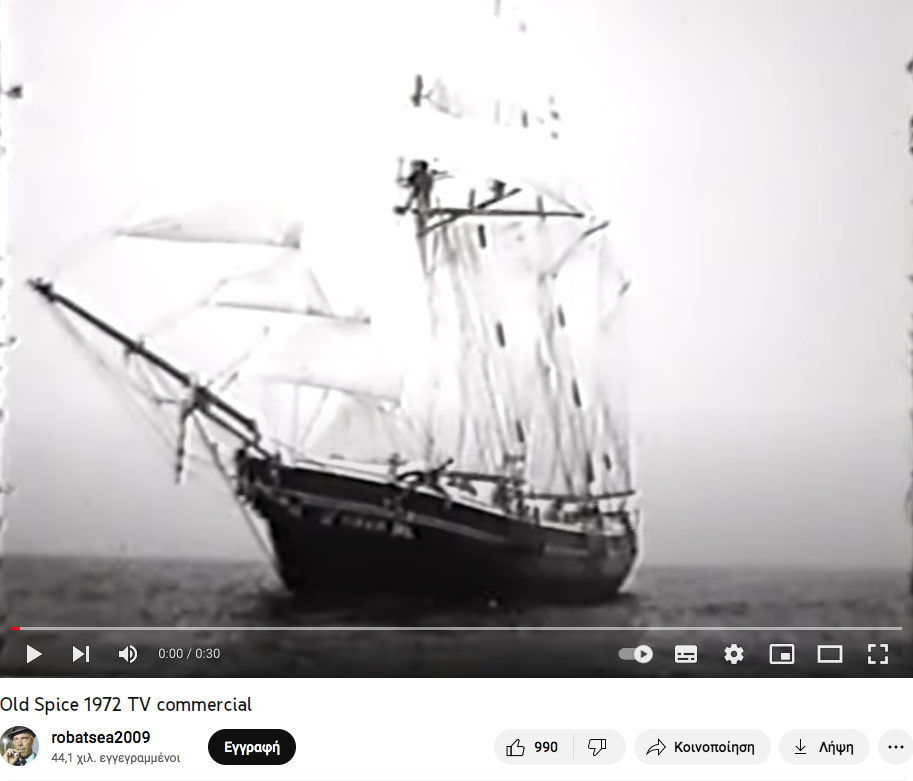 Πηγή: https://www.youtube.com/watch?v=SHbbV5x3YZc
Spot 2- Old Spice 1984
Spot 3 – Old Spice 2022
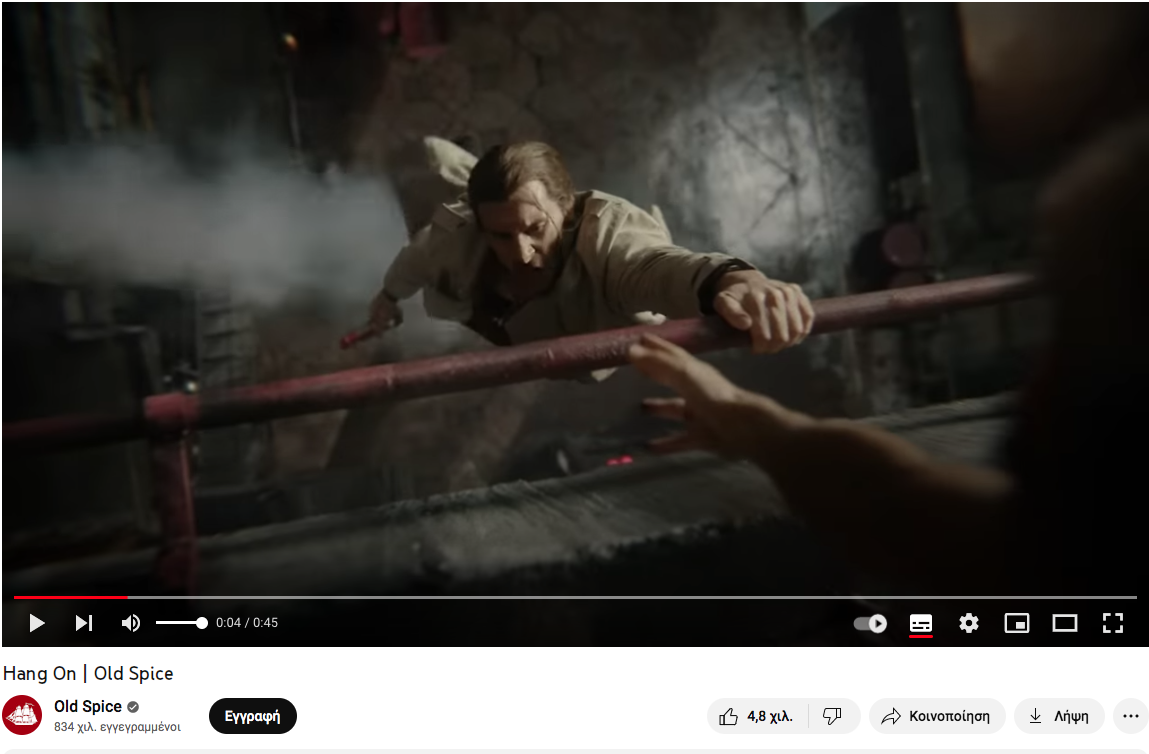 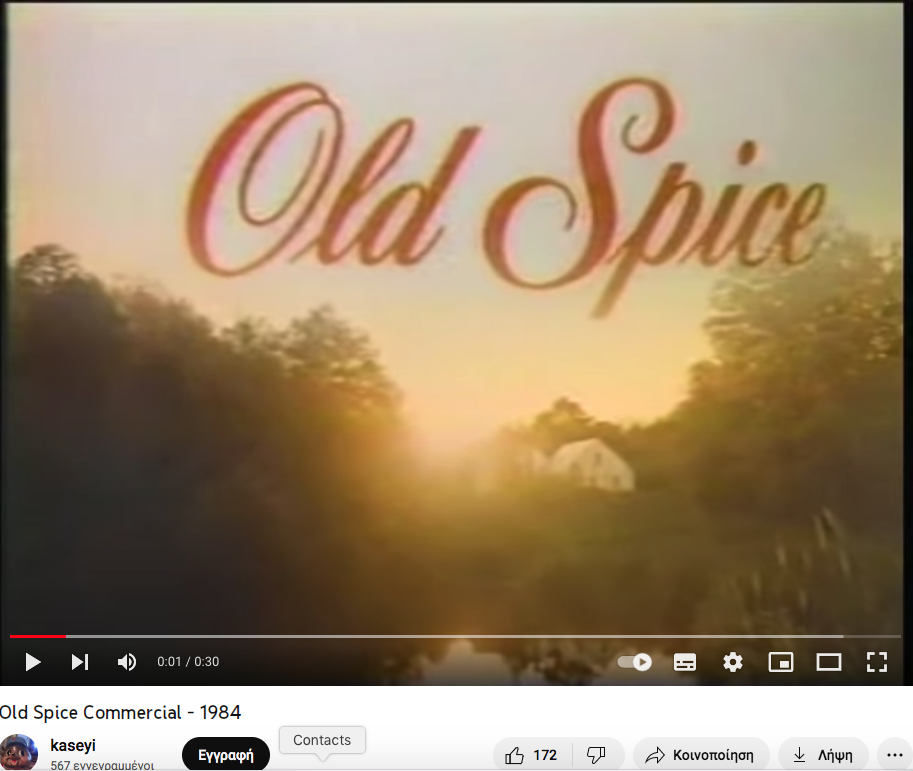 Πηγή:  https://www.youtube.com/watch?v=Py8hxDGGztU
Πηγή: https://www.youtube.com/watch?v=XLyiuEK47Go
Σύμφωνα με τους Morris & Goldsworthy (2017:138-139) η διαφήμιση μπορεί να κατηγοριοποιηθεί με πολλά κριτήρια. Από αυτά έμφαση δίνεται σε τέσσερα:
το είδος των μέσων 
στα οποία εμφανίζονται τα διαφημιστικά μηνύματα, 
όπου καθοριστικό ρόλο 
έχουν οι μηχανισμοί λειτουργίας των μέσων επικοινωνίας,
καθώς και οι μηχανισμοί πρόσληψης 
και κωδικοποίησης του διαφημιστικού μηνύματος.
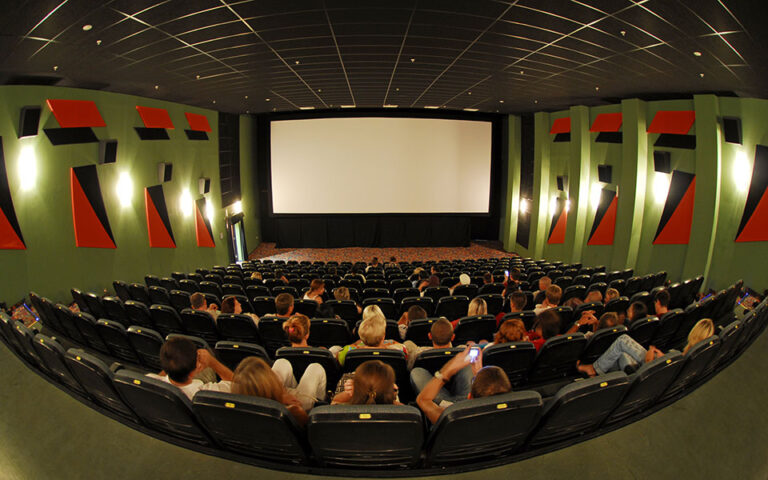 το κοινό, 
όπου κυρίαρχο ρόλο διαδραματίζουν 
οι μηχανισμοί πρόσληψης και
κωδικοποίησης 
του διαφημιστικού μηνύματος.
το σκοπό και 
τη μορφή παρουσίασης.
Σχήμα 3- Είδη διαφήμισης κατά Morris & Goldsworthy (2017:138-139).
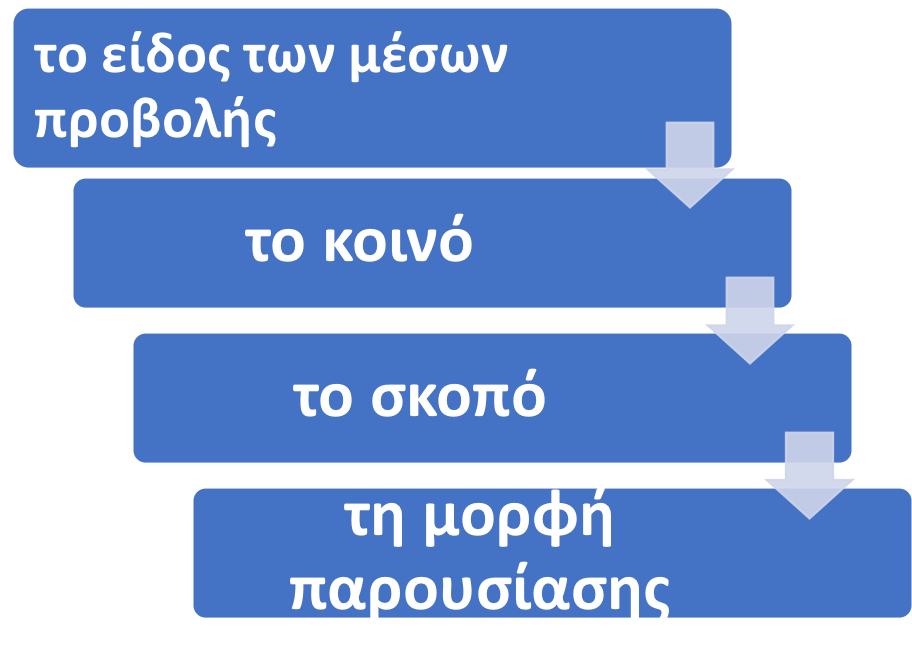 Με κριτήριο το είδος των μέσων προβολής:
Με κριτήριο το κοινό:
Με κριτήριο τον σκοπό:
Κάθε μορφή επικοινωνίας 
έχει σκοπό 
να κάνει τους ανθρώπους: 
να σκεφτούν, 
να αισθανθούν ή 
να κάνουν κάτι. 
Η διαφήμιση σύμφωνα με αυτή την προσέγγιση είναι 
μια στοχευμένη μορφή επικοινωνίας 
που αποσκοπεί να επηρεάσει τη συμπεριφορά του κοινού.
Το μοντέλο AIDA.
Το πιο συνηθισμένο συμπεριφορικό μοντέλο, 
που χρησιμοποιείται από τους διαφημιστές,
παρά την έντονη κριτική 
που έχει δεχτεί είναι 
το μοντέλο AIDA.
Στην ιδανική κατάσταση, 
η διαφήμιση, 
σε συνεργασία με άλλες μορφές επικοινωνίας, 
κάνει τους καταναλωτές αποδέκτες των μηνυμάτων της
να περνούν διαδοχικά από όλα αυτά τα στάδια.
Με βάση λοιπόν αυτήν την αναλυτική προσέγγιση η διαφήμιση έχει τέσσερις βασικούς σκοπούς:
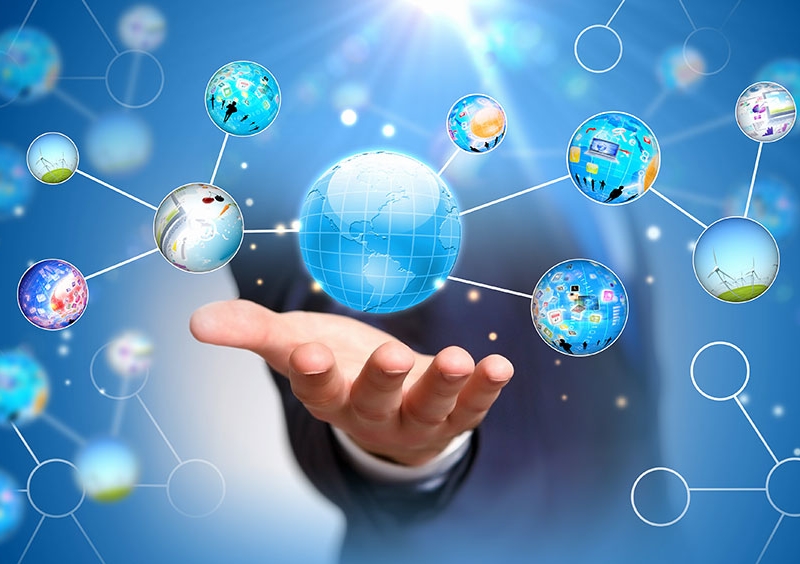 Με κριτήριο τη μορφή παρουσίασης:
Ο Sean Brierley επισημαίνει τρεις βασικές κατηγορίες μορφών διαφήμισης: 
Διαφήμιση παρουσίασης. 
Συνήθως περιλαμβάνει 
ένα αξιόπιστο και 
αναγνωρίσιμο πρόσωπο 
(μπορεί να είναι και 
κανονικός παρουσιαστής) 
που εγγυάται 
για την ποιότητα του προϊόντος 
που και αυτός χρησιμοποιεί.
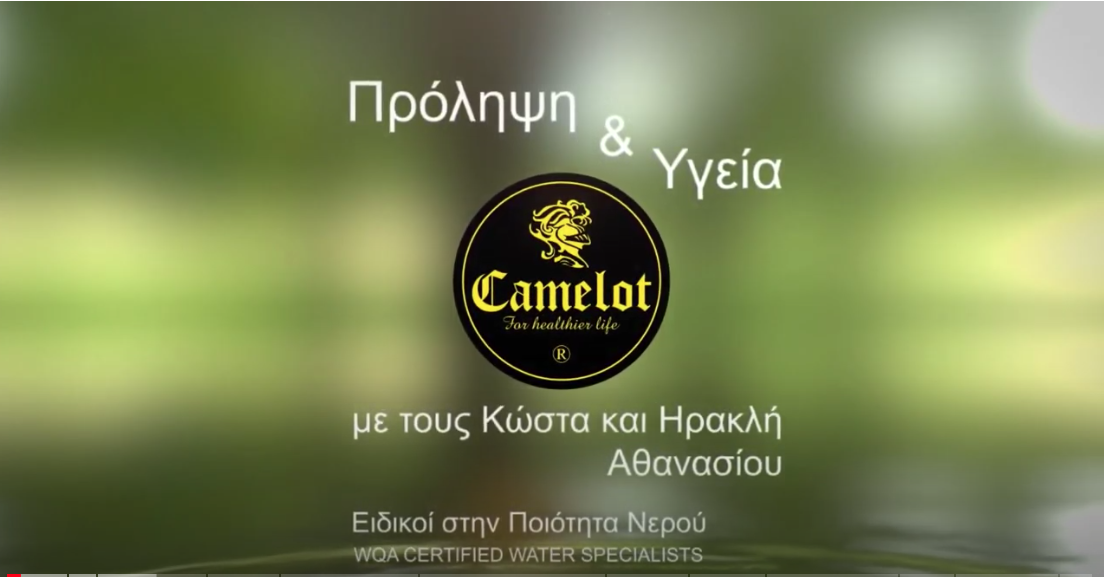 Διαφήμιση επίδειξης: 
Σε αυτή ο καταναλωτής 
βλέπει πώς χρησιμοποιείται 
ή λειτουργεί ένα προϊόν.
Διαφημίσεις «βγαλμένες από την καθημερινότητα». 
Αυτές παρουσιάζουν το προϊόν σε χρήση 
σε…δήθεν πραγματικές καταστάσεις.
Π
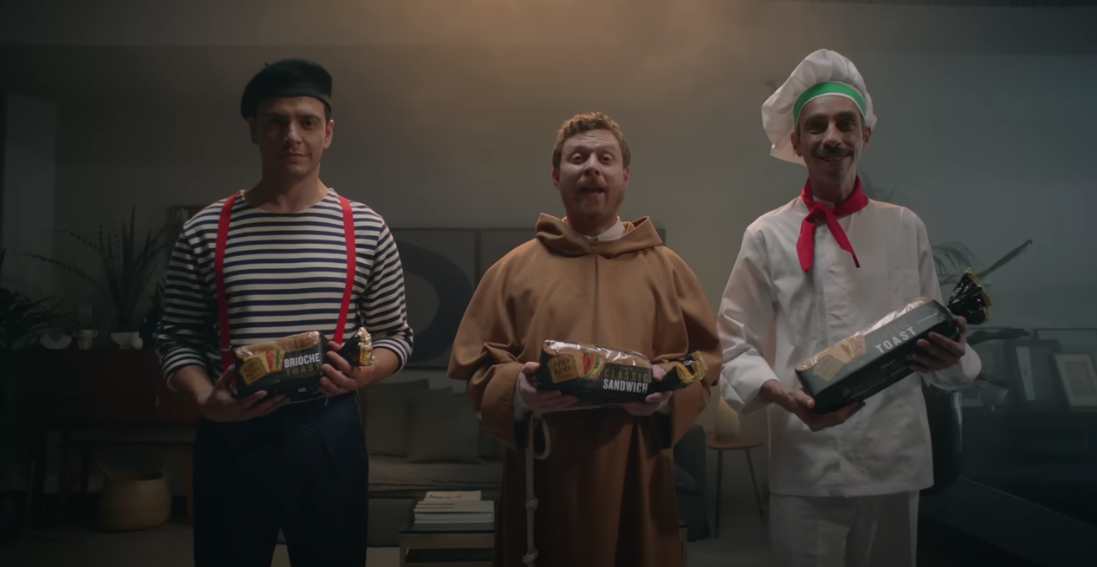 Πηγή:https://www.youtube.com/watch?v=JoNiRK4wri0
Μια εναλλακτική μορφή διαφήμισης περιλαμβάνει τις ακόλουθες κατηγορίες:
Διαφημίσεις κωμικές
https://www.youtube.com/watch?v=qbDd80H_INc (TC:4:34)

https://www.youtube.com/watch?v=4QcjScw9XmQ  (TC:01:54)

https://www.youtube.com/watch?v=njg1PRO6JZc     (TC:06:08)

https://www.youtube.com/watch?v=VgjQwf3QKog    (2023)

https://www.youtube.com/watch?v=LGmNSRrzxD4     (2024)
2.5. Δημόσιες Σχέσεις.
Ως δημόσιες σχέσεις 
ονομάζεται: 
η επικοινωνία 
μιας εταιρίας 
με τα 
ενδιαφερόμενα μέρη.
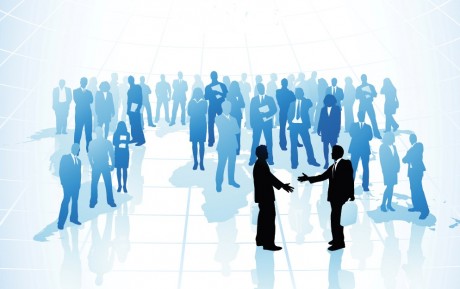 Οι δημόσιες σχέσεις εστιάζουν:
στο πώς ο Οργανισμός 
Η εταιρία διαφήμισης, 
Ο πολιτικός ή επικοινωνιακός φορέας
ή άλλης μορφής 
οργανισμός
παρουσιάζεται σε όλους τους βασικούς ενδιαφερομένους, τόσο εσωτερικούς 
όσο και εξωτερικούς, 
με στόχο να προωθεί συνολικά την εταιρία και 
να βελτιώνει την εικόνα της.
Η δημόσια επικοινωνία πρέπει να είναι:
γι΄ αυτό και ο υπεύθυνος δημοσίων σχέσεων 
ή ο εκπρόσωπος Τύπου 
θα πρέπει 
να αναλαμβάνει την ευθύνη των λεγομένων 
της εταιρίας 
για την ενημέρωση του κοινού.
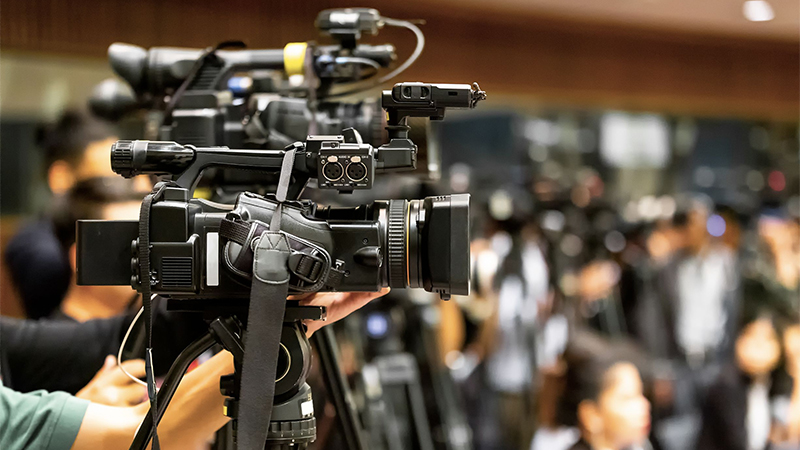 Η δημόσια επικοινωνία κατά τη διάρκεια μιας εκδήλωσης ή ενημέρωσης του κοινού, για παράδειγμα, μπορεί να περιλαμβάνει τις εξής αρχές:
Βασικός στόχος της εταιρικής επικοινωνίας είναι
η αντιμετώπιση της ενδεχόμενης παραπληροφόρησης, εκφράζοντας ενσυναίσθηση, 
καθώς και η ενθάρρυνση 
της έκφρασης 
της ενεργούς συμμετοχής του κοινού, 
προκειμένου να διατηρήσει 
την εμπιστοσύνη του προς την εταιρία (Κάβουρα, Α., 2021:52-53).